Common Ground Question:
In Genesis 13:1-13, what factors led to strife between the servants of Abraham and Lot?
[Speaker Notes: Politics.

Religion.

Dating & Marriage.

Taxes.

Business Negotiations.

Social Media.

Academic Cheating or Plagarism.

Point:  Satan has done a good job of spreading dishonesty all over the world.  THEREFORE, being honest gives us a chance to TRULY let our light shine!]
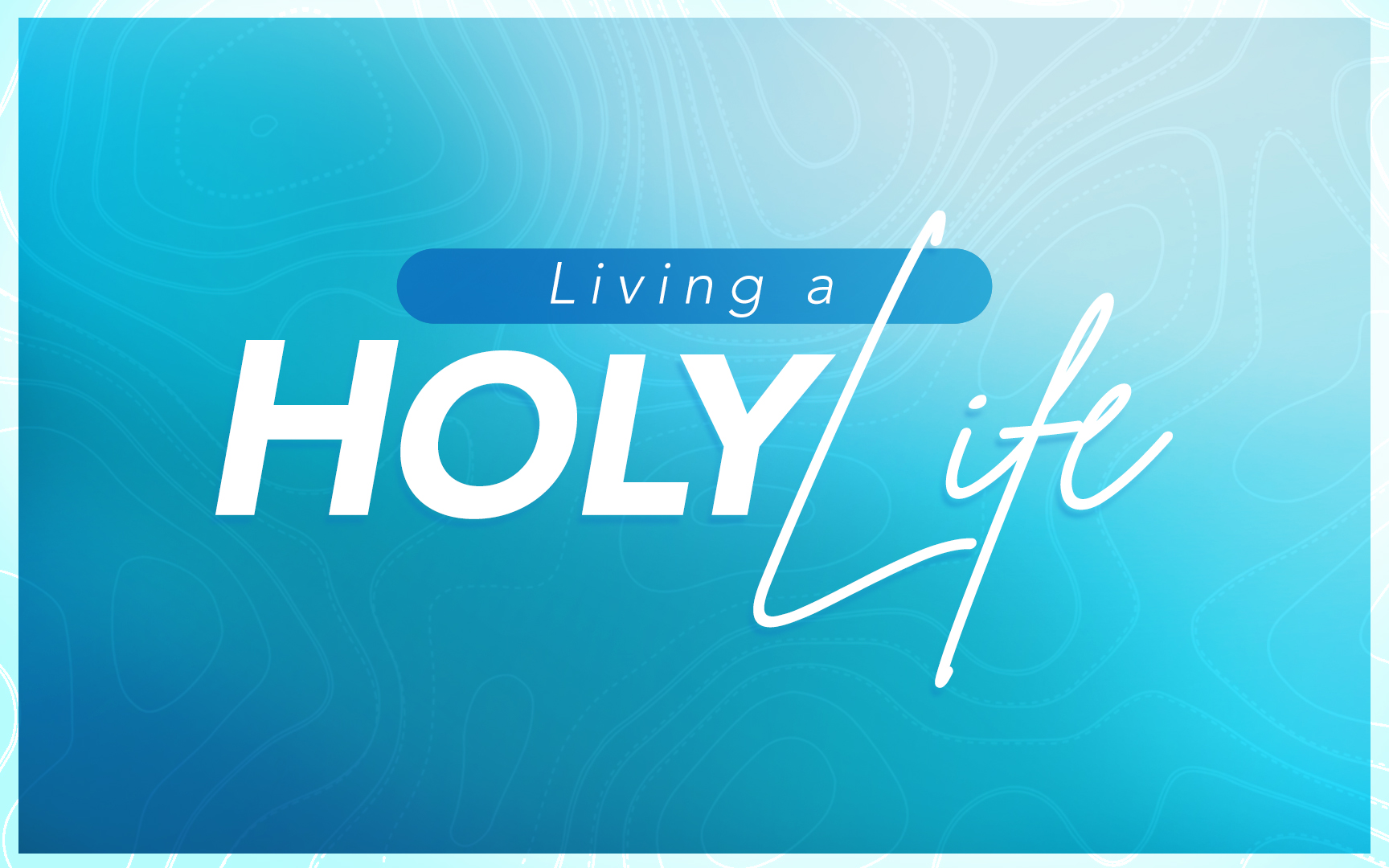 High Standards of Integrity: Job 31:5-6, 29-30, 33-34
Personal Determination: 
I will be open and honest so that I am worthy of your trust.
I will speak the truth in love:
Love in my motivations. Love in my word choices. Love in my tone of voice.
I will tell you the truth, even when it is hard to hear.
I will guard my speech to filter fleeting thoughts that are selfish or ungrateful, (James 1:26, 3:9-10) but, I will not withhold information to mislead you.
When I realize I have failed, you will hear it from me first.
Marriage: Policy of Total Openness
Radical Honesty: “Complete honesty about one’s feelings, past experiences, present activities, and future plans.”
“Love Busters” by Willard F. Harley, Jr. 
I will proactively tell you about anything you have a reasonable expectation or desire to know. I will fully and truthfully answer any question you wish to ask. 
I will not burden you with unwelcome details or share confidential information God would expect me to keep private.
No One Is Surprised By Jezebel’s Lies.1 Kings 16:31, 21:5-14
How can we overcome past experiences or habits that contribute to dishonesty?
Matthew 5:37, John 15:15, Romans 1:18, 1 Peter 3:8-17
[Speaker Notes: When in doubt, I would much rather err on the side of honesty than on the side of deceit.]
Common Ground Question:
In Genesis 13:1-13, what factors led to strife between the servants of Abraham and Lot?
[Speaker Notes: Politics.

Religion.

Dating & Marriage.

Taxes.

Business Negotiations.

Social Media.

Academic Cheating or Plagarism.

Point:  Satan has done a good job of spreading dishonesty all over the world.  THEREFORE, being honest gives us a chance to TRULY let our light shine!]
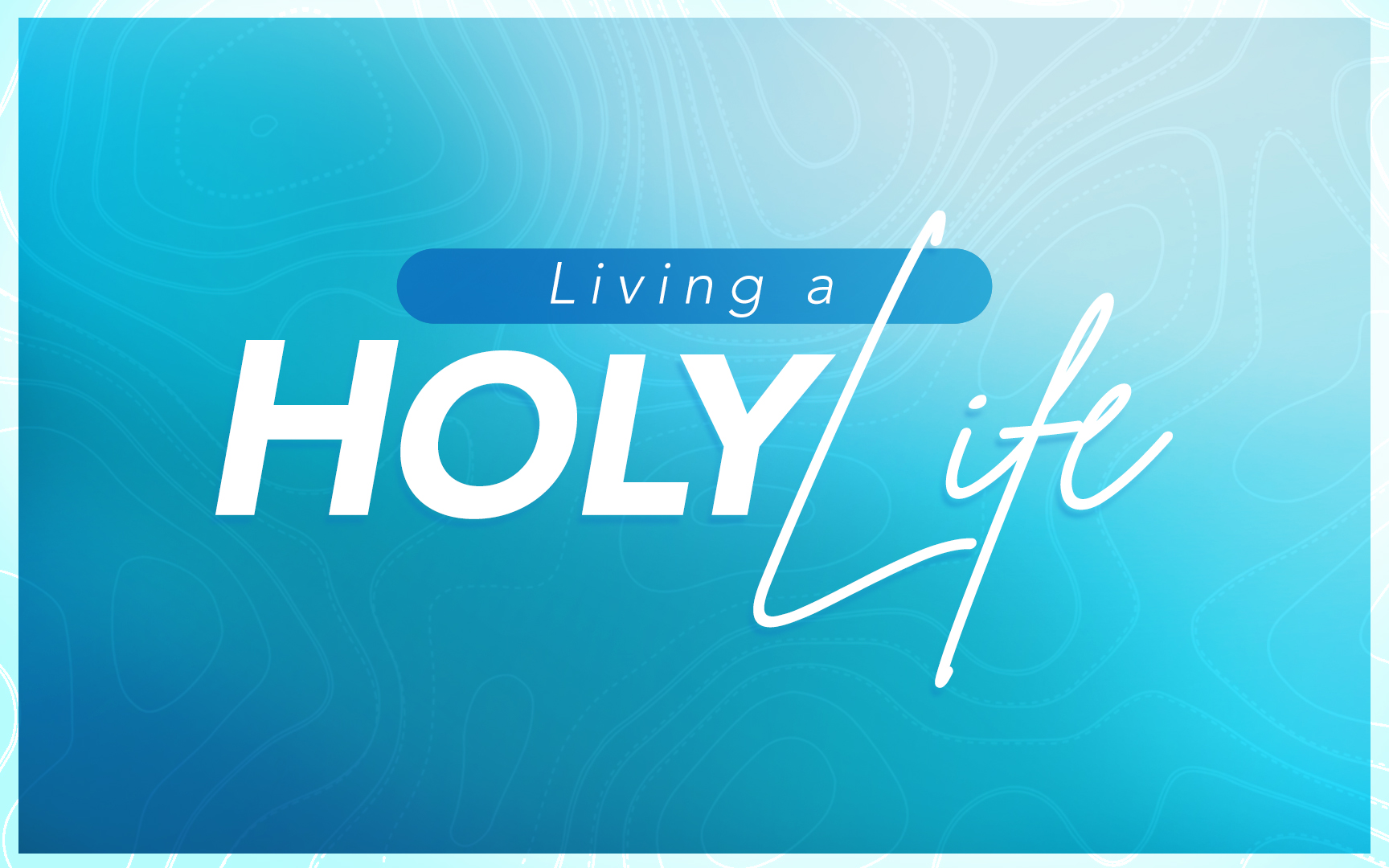 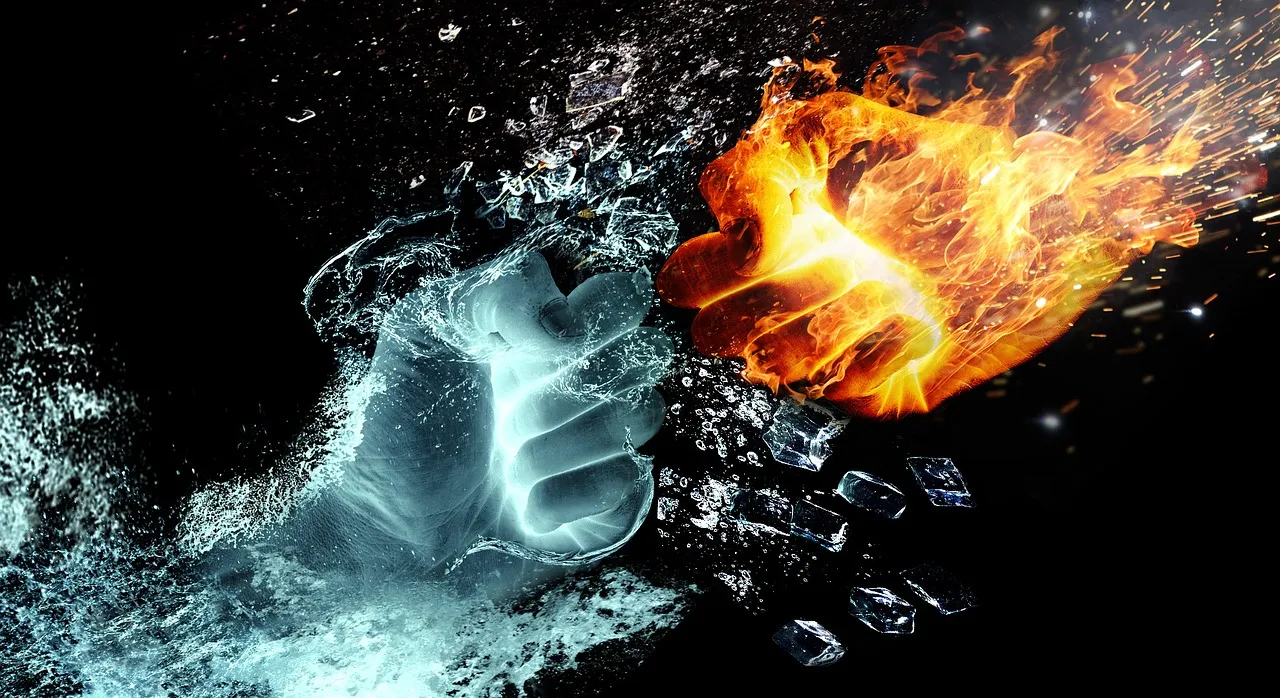 [Speaker Notes: Luke 22:24 – there was strife among them as to which one was the greatest…

Defining STRIFE…. Prov. 26:21 – one who is stirring up arguments.]
Galatians 5:16-21
16 But I say, walk by the Spirit, and you will not carry out the desire of the flesh. 17 For the flesh sets its desire against the Spirit, and the Spirit against the flesh; for these are in opposition to one another, so that you may not do the things that you please. 18 But if you are led by the Spirit, you are not under the Law. 19 Now the deeds of the flesh are evident, which are: immorality, impurity, sensuality, 20 idolatry, sorcery, enmities, strife, jealousy, outbursts of anger, disputes, dissensions, factions, 21 envying, drunkenness, carousing, and things like these, of which I forewarn you, just as I have forewarned you, that those who practice such things will not inherit the kingdom of God.
Strife
[Speaker Notes: Enmities – Holding a grudge.
Strife – Contentious, Debating, Argumentative, Variance – a disagreeable spirit.
Dissensions - Rebelling against leadership
Factions – Dividing the body into opposing groups.

Another very similar grouping – 2 Cor. 12:20.

These sins are the opposite of creating HARMONY.  Instead it is disruptive to the teamwork and the godliness being pursued.]
Ephesians 4:29-31
29 Let no unwholesome word proceed from your mouth, but only such a word as is good for edification according to the need of the moment, so that it will give grace to those who hear. 30 Do not grieve the Holy Spirit of God, by whom you were sealed for the day of redemption. 31 Let all bitterness and wrath and anger and clamor and slander be put away from you, along with all malice.
Strife
Strife Among Disciples
Jesus Anticipates Our Disagreements (Mt. 5:21-26)
The Apostles Resolve A Congregational Problem (Acts 6)
Respectfully Listen to the Concern
Verify the Problem
Weigh the Urgency
Recommend Solutions
Seek Involvement & Support
Involve Trusted People
Paul & Barnabas Divide & Conquer. (Acts 15:36-41)
John Addresses A Diotrephes (3 John 1:9-11)
[Speaker Notes: Greed.

Failure of Spouse to Object.

Pride (public display with apostles.)

Lack of Integrity to Just Admit he wanted to keep a portion.

Pressure to look like others?

Desire to impress others.

Influence of Satan on his heart – what did that look like?  Thinking like the world thinks.

Lack of Respect for the Apostles.

Lack of Respect for the Lord.

Lack of love for his wife.

Lack of love for fellow saints.

When Sapharia comes in – not only is she trying to look good, but by herself, she decides to stick to the plan to protect her husband.]
Strife At Home, Proverbs 17:1
Jesus & His Bride: Grace, Even When You Are Always Right.
He always knew the answers. He could see clearly where others were wrong. But, He did not spend all his time correcting others and putting out fires. Instead, Jesus was in control. He went about accomplishing the mission he set out to perform.
Do Not Use God As An Excuse To Stir Up Strife.
God cares about the issue AND the person.
Disappointments Do Not Have To Be Relational Bankruptcy.
“Always remember, this person puts up with me!” - Thaxter Dickey 
They know my flaws, weaknesses, and baggage, but choose to love even ME.
Titus 3:4-11
What is the connection between the kindness of God and the good deeds we participate in? 

How is the local church commanded to handle a person who stirs up on-going strife?
[Speaker Notes: Prov. 22:10 – drive out the scoffer.]
Putting On A Heart of Kindness
Kindness: Moral Goodness That Leads To Moral Actions. (Rom. 2:4)
Repair Your Relationships…
By Being Agreeable & Approachable.
Colossians 3:12-13
Romans 12:15 
Repair Your Reputation…
By Being Active In Good Works.
Titus 3:8
[Speaker Notes: Agreeable doesn’t mean abandoning your opinion. It means being humble enough to say: Let’s do it your way this time.]
Avoiding Strife Before It Starts
Proverbs 17:14, 20:3

Is this a one-time anomaly or an ongoing problem?
Is this a minor imperfection or a major problem?
Is there an intent to do damage or to bring health?
Is there a clear reason for the difference between expectations and outcome?
Is there something that others see that I am missing?
Is this an issue I should speak on or is someone else a better option?
Is this a time to speak up or would another time be better?
Is this a time Jesus wants me to turn the other cheek?
Kindness Towards Christ
Matthew 25:31-46 Remind Us Who We Are Really Serving.
Seeking Out Ways To Honor & Bless Others.
Luke 7:36-39
Verbally Giving Thanks To God, Especially When Everyone Else Is Too Busy.
Luke 17:15-19
Helping Relieve A Burden At A Critical Time.
Luke 23:26
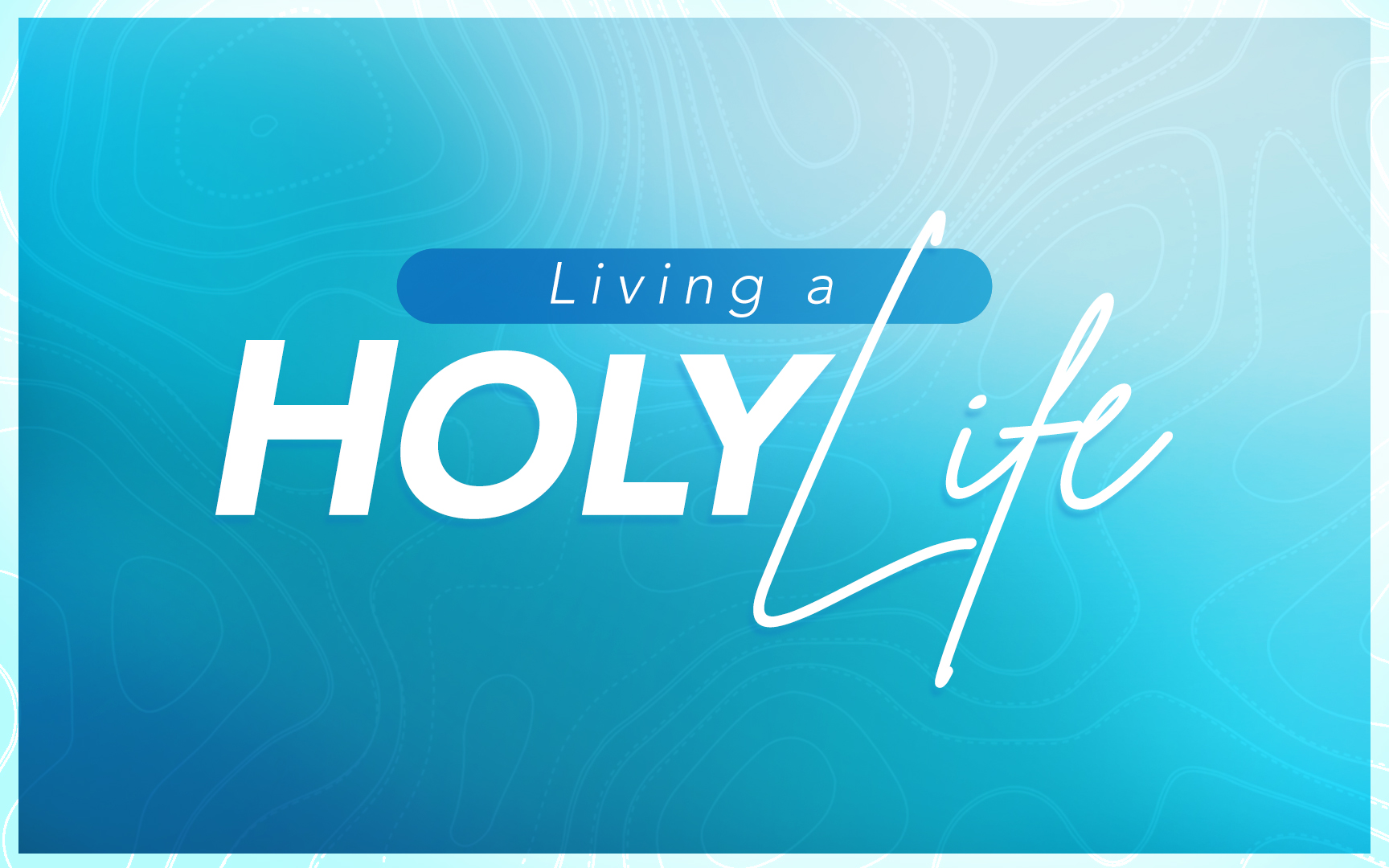